Лекция 5. Готовность к школе. Затруднения встречающиеся у современных дошкольников.
Материалы лекции подготовила преподаватель ГБУ ДПО ИМЦ Красногвардейского района Санкт-Петербурга
к.п.н. А.В. Туркина
Школьная готовность
Это уровень развития ребёнка, необходимый для успешного усвоения школьной программы.

«Быть готовым к школе – значит не только уметь читать, писать и считать. Быть готовым к школе – значит быть готовым всему этому научиться» 
Доктор психологических наук,
Леонид Абрамович Венгер
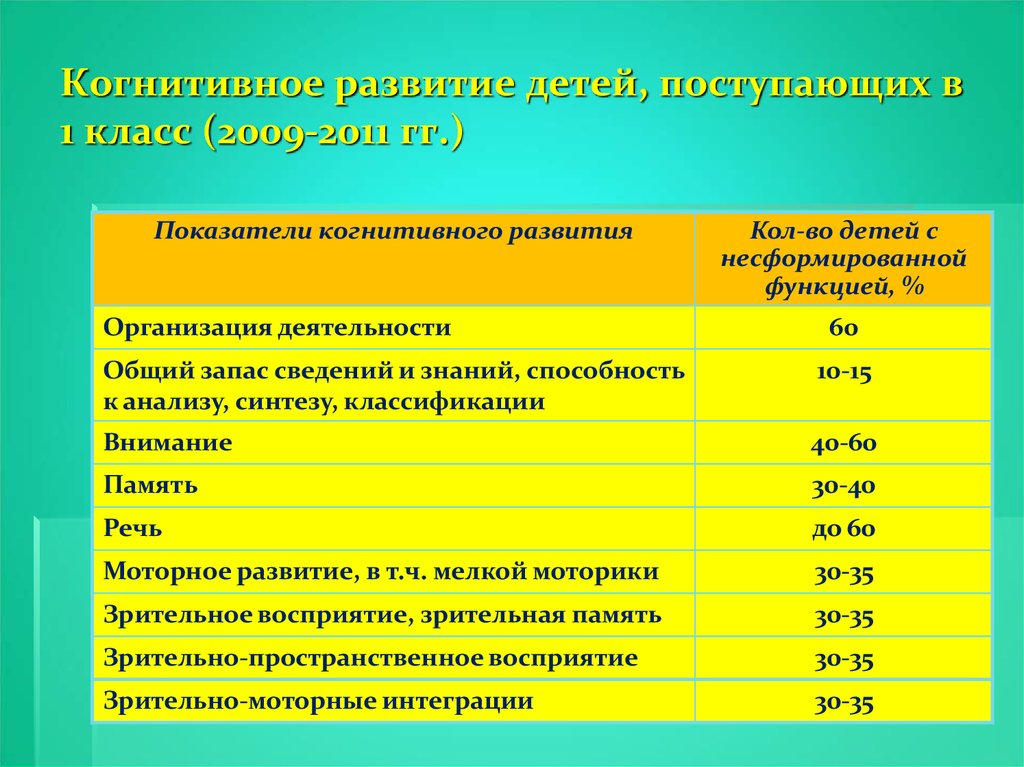 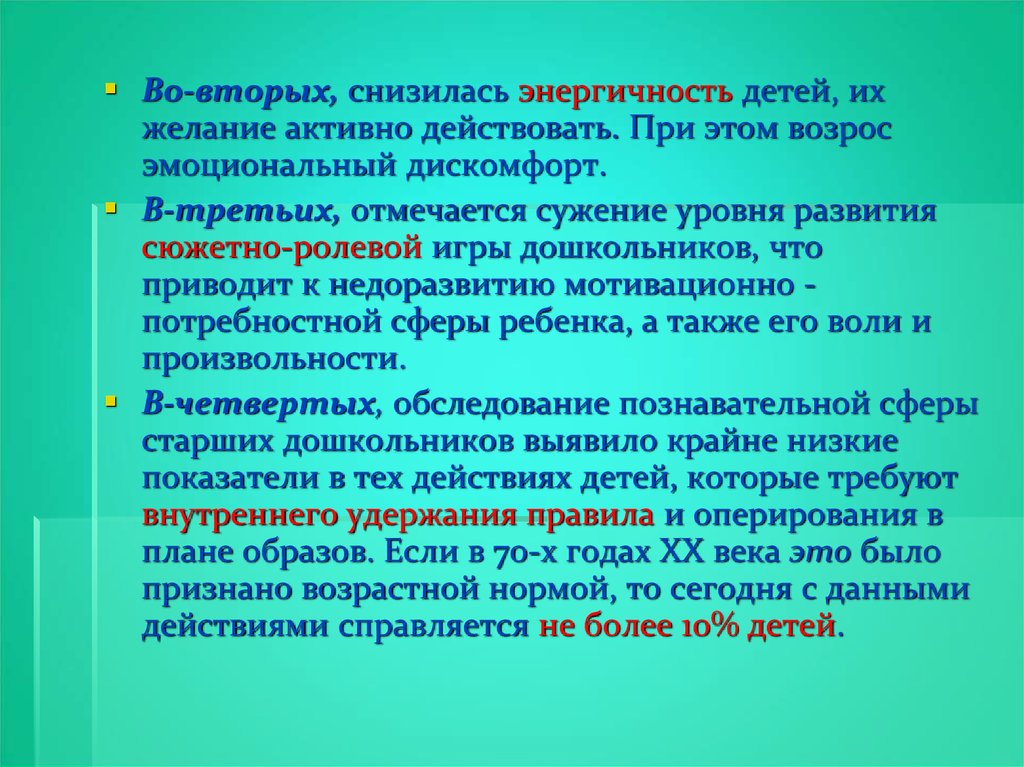 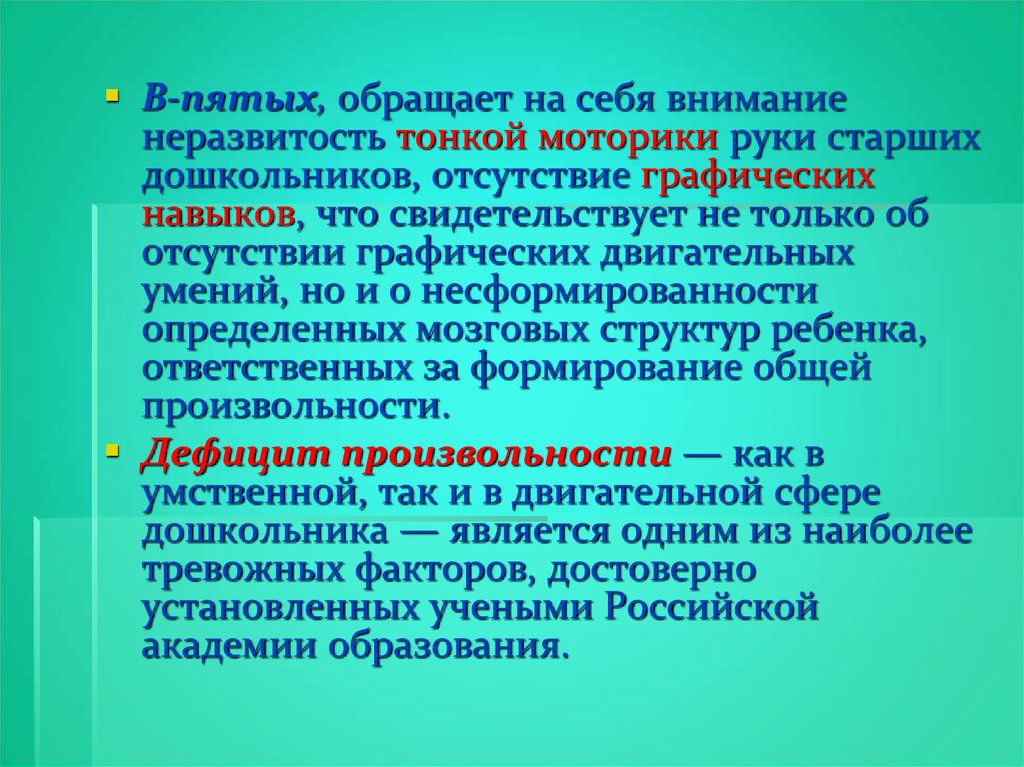 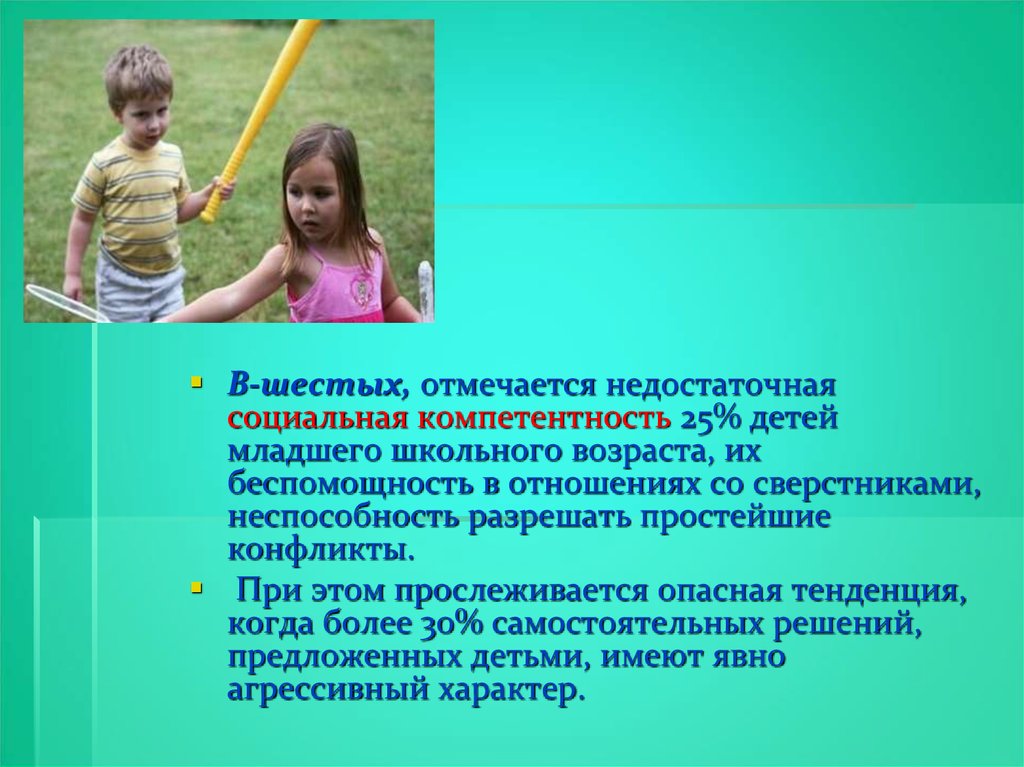 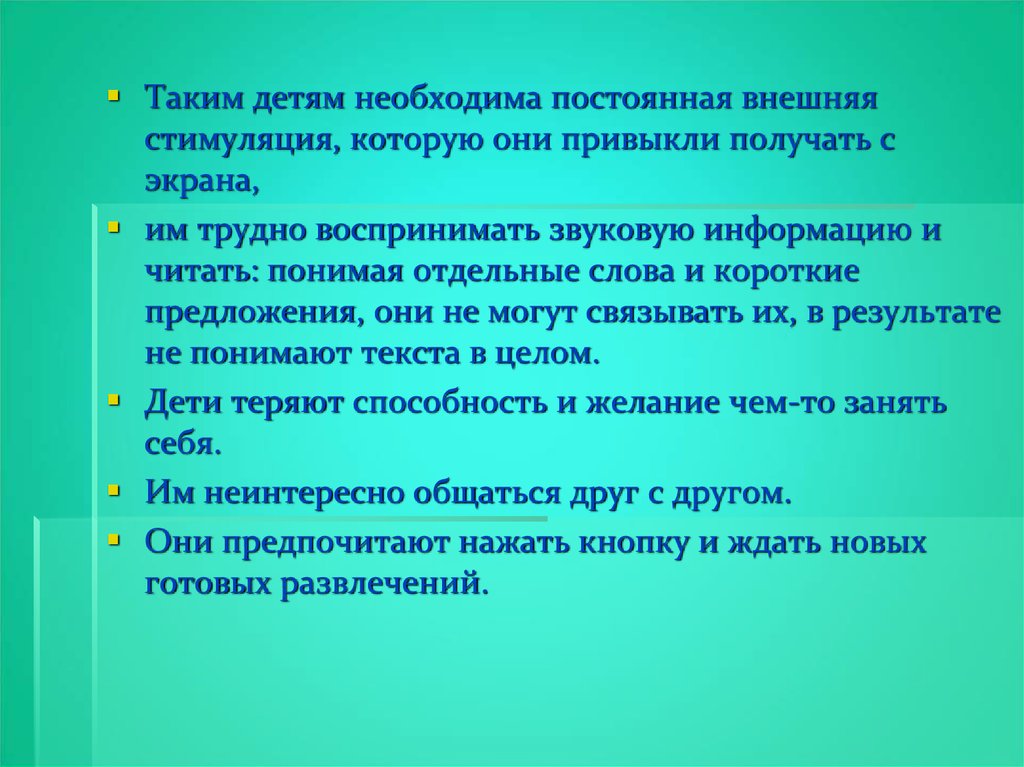 7. Дети и гаджеты.
8. Обеднение и ограничение общения детей со сверстниками, рост явлений одиночества, отвержения, низкий уровень коммуникативной компетентности
9. Становится больше детей с эмоциональными проблемами, находящихся в состоянии аффективной напряженности из-за постоянного чувства незащищенности,
Отсутствия опоры в близком окружении и потому беспомощности
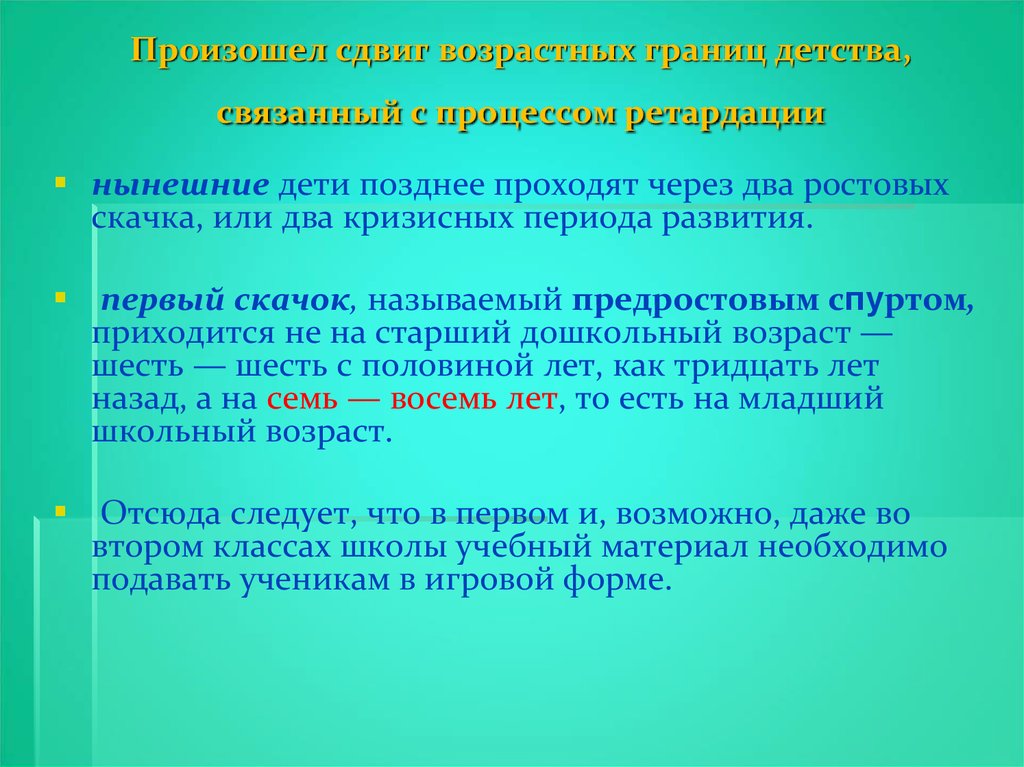 10. Ухудшаются возможности избирательного внимания, уменьшается объем памяти.
11. Отставание в приросте мышечной силы
12. Дети с проблемами психического развития
13. Дети с ОВЗ
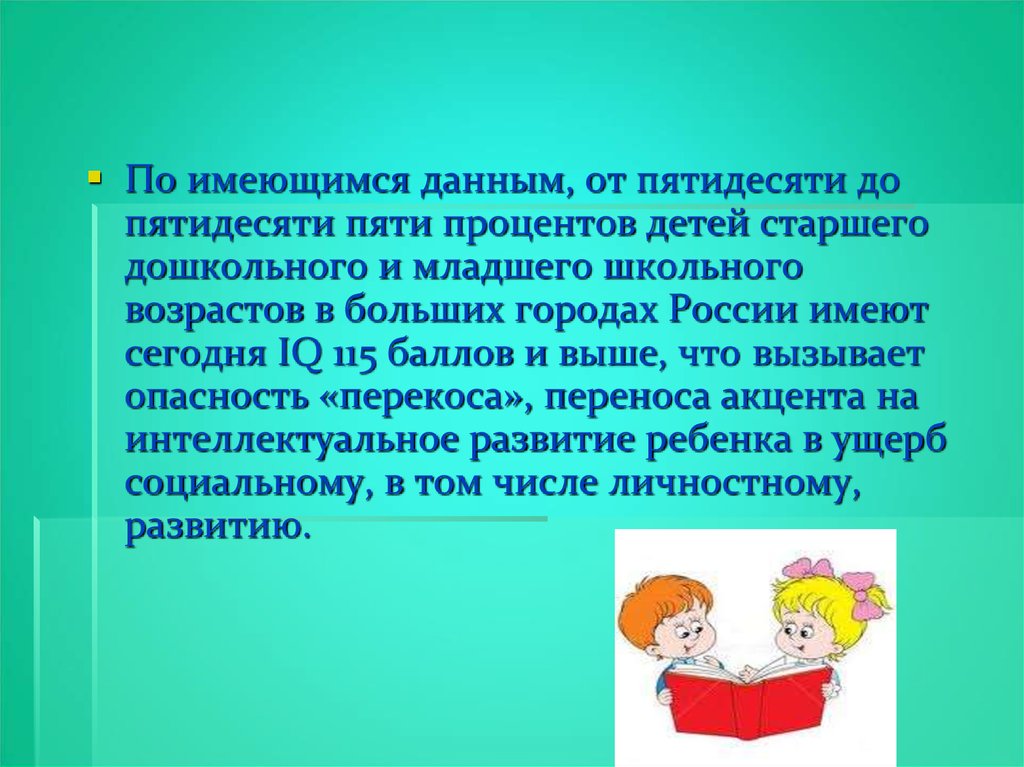 14. Увеличивается категории одаренных детей:
Дети с особо развитым мышлением;
Дети лидеры;
Дети «золотые руки»;
Художественно или музыкально одаренные дети;
Дети спортсмены